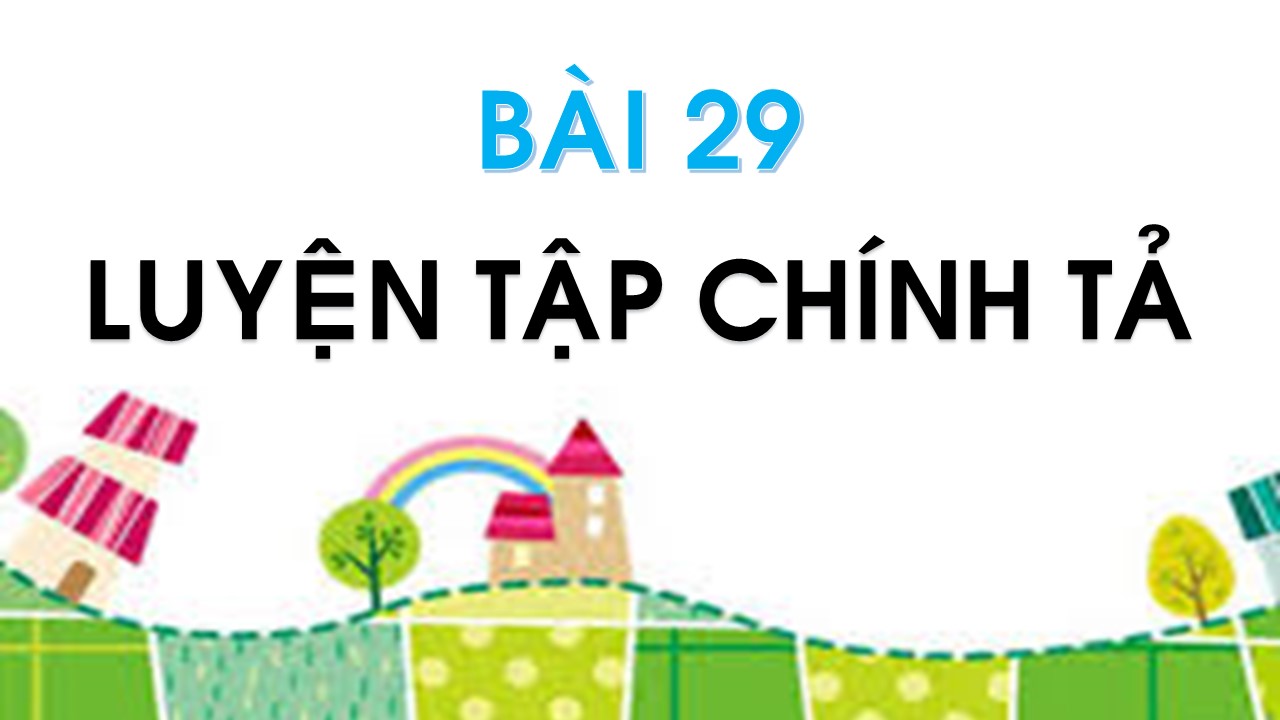 Phân biệt c với k
1
a. Đọc:
cô 		cư 		cò 		cá 		cổ		 cỡ 		cọ
kì 		kề 		kế 		kẻ 		kỉ 		kẽ 			kệ
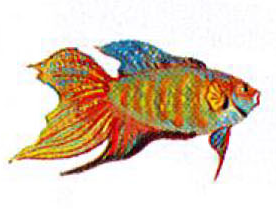 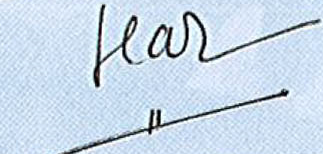 cá cờ
chữ kí
b. Ghi nhớ
ki
ca
i
a
k
c
o
e
ke
co
ª
kª
…
…
c. Thực hành
- Tìm tiếng bắt đầu bằng c
- Tìm tiếng bắt đầu bằng k
Phân biệt ng với ngh
2
a. Đọc:
ga 		gà 		gõ 		gỗ 		gù		 gừ 		cọ
ghe 		ghi 		ghì 		ghé 		ghế 		ghẹ
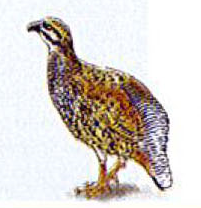 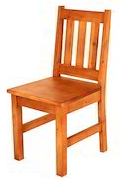 gà gô
ghế gỗ
b. Ghi nhớ
ghi
i
a
ga
ghe
g
gh
o
go
e
…
ª
ghê
…
c. Thực hành
- Tìm tiếng bắt đầu bằng g
- Tìm tiếng bắt đầu bằng gh
Phân biệt ng với ngh
3
a. Đọc:
ngô 		ngà 		ngừ 		ngủ 		ngõ		ngự
nghe 		nghề 		nghé 		nghỉ 		 nghĩ	   nghệ
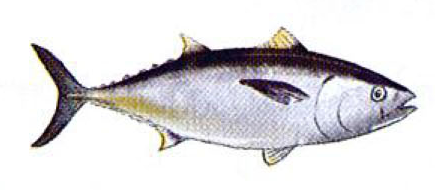 cá ngừ
củ nghệ
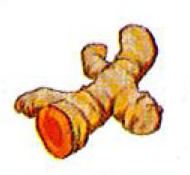 b. Ghi nhớ
nghi
i
a
nga
nghe
o
ngo
e
ngh
ng
…
ª
nghê
…
c. Thực hành
- Tìm tiếng bắt đầu bằng ng
- Tìm tiếng bắt đầu bằng ngh
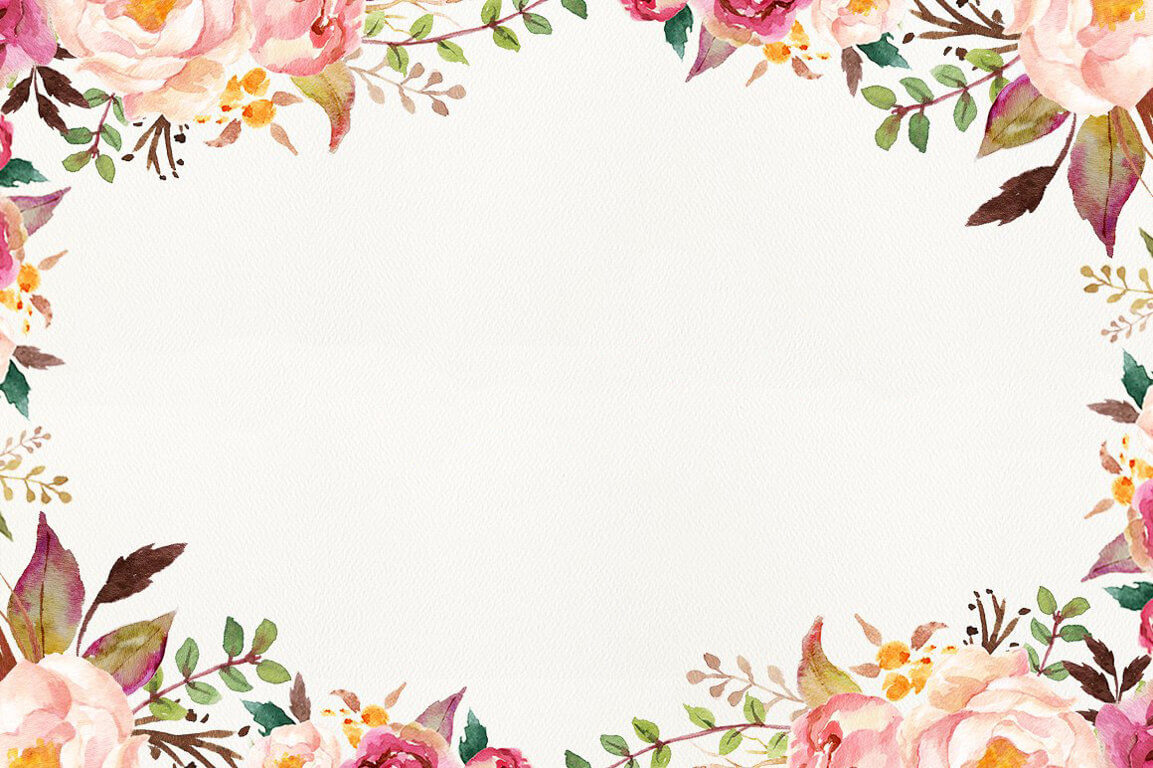 CHÚC CÁC CON HỌC SINH 
CHĂM NGOAN HỌC GIỎI